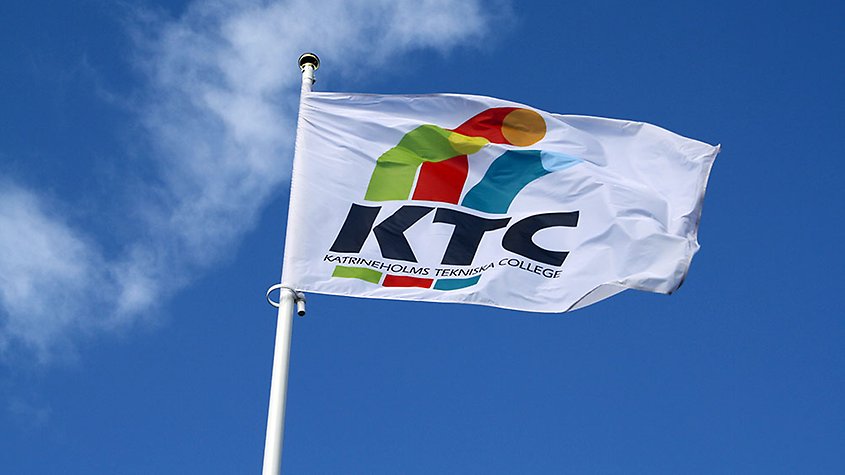 Webbutveckling 1Bilder & Bildbehandling
MODUL 3.
Kunskaper om bilder och bildbehandling för webbutveckling.
Vilka bildtyper kan man använda?
Hur stora ska bilderna vara?
Vilka verktyg kan man använda för att fixa till bilder för webben?
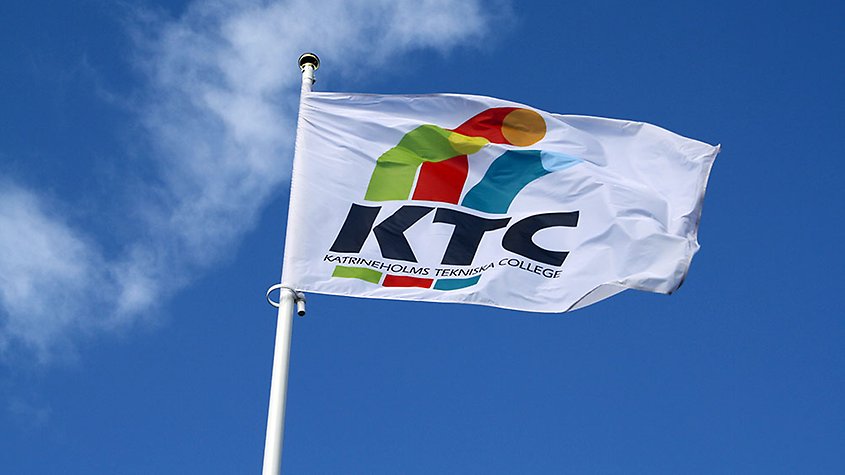 Webbutveckling 1Bilder & Bildbehandling
Bildvarianter.
JPEG = ”Joint Photographic Experts Group”. Ett format son vänds för att komprimera (trycka ihop) fotografier. Detta innebär att att man helt enkelt kastar bort en del av bildens information för att den inte ska bli så ”tung” i Mb/Kb, dvs en sk ”förstörande kompression”. Meningen är att den typen av kompression tar bort info som inte gör att att det mänskliga ögat ska se någon större skillnad på bilden. Tänk på att om man sedan, efter kompressionen, drar upp bilden med storlekssättning i HTML-taggen <img> så kan bilden bli ”pixlig”. Gör den alltså i rätt storlek direkt.
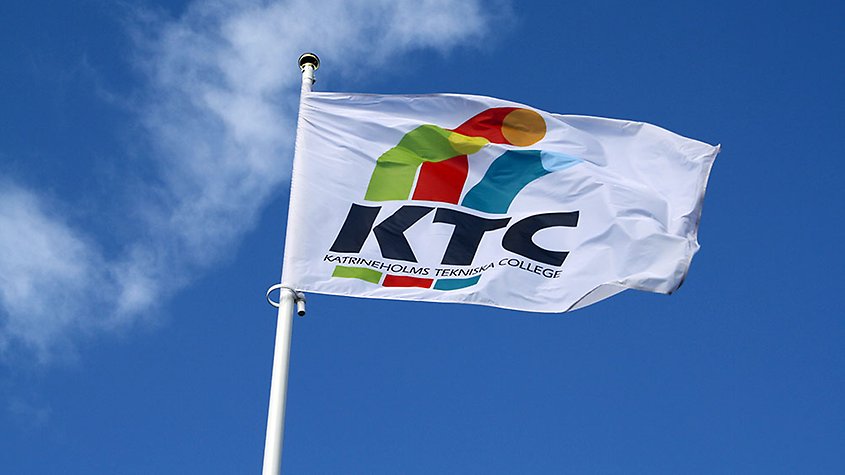 Webbutveckling 1Bilder & Bildbehandling
Bildvarianter.
GIF = ”Graphics Interchange Format” utvecklades av företaget CompuServe på 80-talet. Detta för att man behövde kunna lagra bilder som inte var beroende av viss hårdvara. Bilder i GIF-format är komprimerade på ett sätt som gör att orginalbilden kan återställas exakt när bilden visas, förutsatt att den inte har för många färger. Förr kunde datorer och bildskärmar bara visa 256 färger så därför är den begränsningen fortfarande gällande – alltså inte så bra till foton tagna med kamera etc.
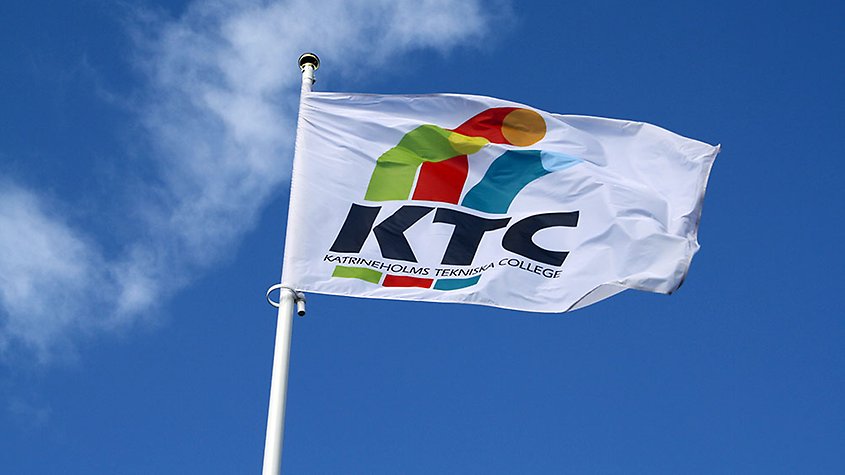 Webbutveckling 1Bilder & Bildbehandling
Bildvarianter.
PNG = ”Portable Network Graphics” skapades som en modern uppföljare på GIF eftersom företaget Unisys 1994 krävde att alla program som använde komprimeringsmetoden GIF skulle börja betala royalties för GIF-bilderna och Unisys har patent på den komprimeringsprocessen. Då skapades PNG som dessutom kan ha miljontals färger istället för bara 256 st. Det är alltså en förbättrad variant av GIF och det är W3C som förvaltar den standarden.
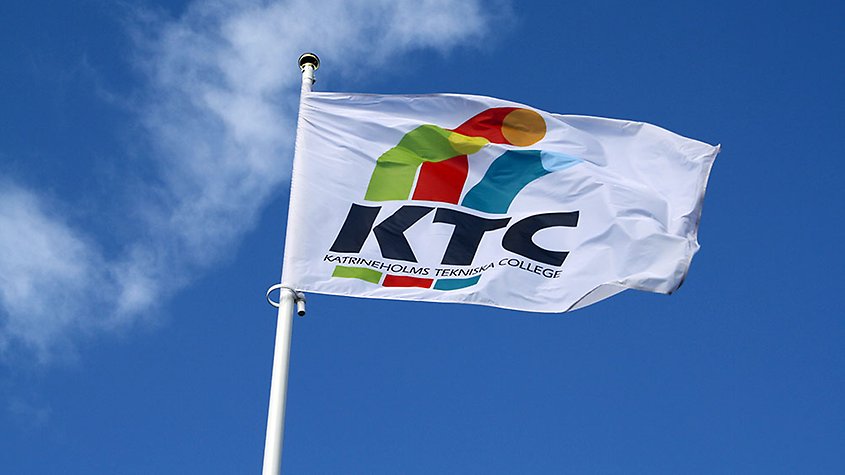 Webbutveckling 1Bilder & Bildbehandling
Summa av detta:
JPG/JPEG är att föredra till fotografier som ska användas på webben. Så länge man förbehandlar bilderna och gör dem i rätt storlek så är JPG den bästa varianten för fotografier.
PNG funkar också bra till foton men kan bli större/tyngre i vissa lägen. Jämför gärna mellan de två formaten om ni jobbar i tex Photosohp.
GIF passar bra till tex dekorationsbilder, bakgrundsbilder etc där man inte jobbar med mer än 256 färger. Fördel: de blir lätta och snabbladdade.
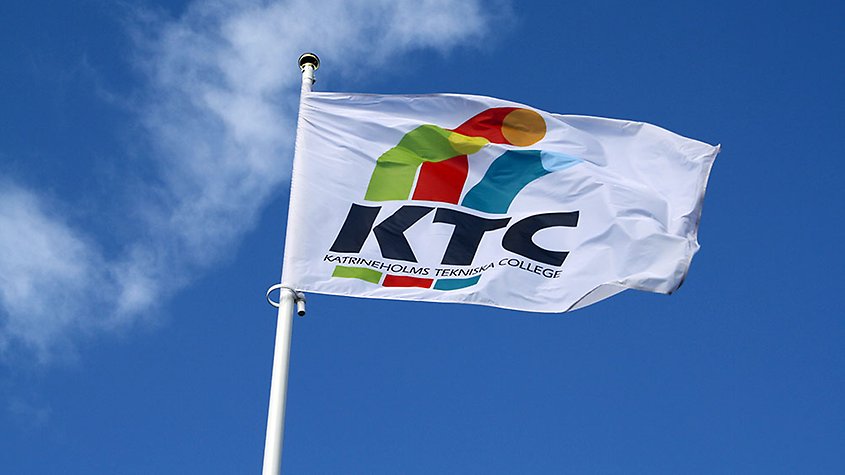 Webbutveckling 1Bilder & Bildbehandling
Slut.